Якщо хочеш, щоб життя тобі посміхнулося, сам посміхнися!
«У» – усміхненими
«С» – спокійними
«П» – працьовитими
 «І» – ініціативними
«Х» – хоробрими
«У» – умілими
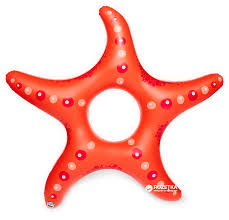 Що ви очікуєте від нашого уроку? 

Яким, на вашу думку, повинен бути сьогодні урок?

- Що ви хотіли б дізнатися, з’ясувати, запам’ятати під час подорожі?
А якими маєте бути ви, щоб нам усе вдалося?Нагадаємо правила  співпраці
Чути один одного
Вміти поступатися
Уміти домовлятися
Розподіляти свої ролі 
в групі
Сьогодні працюють групи:
“Географів”
“Істориків”
“Біологів”
“Екологів”
-   Яких живих організмів більше? -   Що впливає на живі організми океанів?-   Як змінюється життя Світового океану в залежності від глибини?-    На які групи поділяються мешканці океанів?
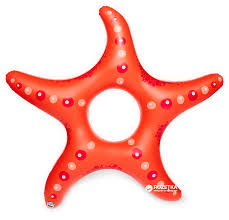 Група “Географи”
У яких півкулях розташований Тихий океан? 
Береги яких материків омиває океан? 
В яких теплових поясах розташовано Тихий океан?
У яких  півкулях  розташований  Тихий океан?
Береги  яких  материків  омиває  океан?
У  яких теплових поясах розташовано Тихий океан?
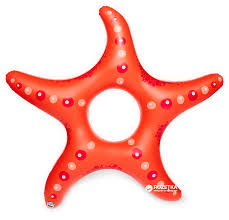 Група “Історики”
Хто був першою людиною, яка відкрила Тихий океан?
Чому Тихий океан отримав таку назву?
Хто першим із мореплавців почав досліджувати  Тихий океан?
Хто із наших співвітчизників став дослідником Тихого океану?
У якому столітті вперше відкрив найглибшу западину планети?
Хто був першою людиною, яка відкрила Тихий океан?
Васко де Бальбоа 
1513р.
Чому Тихий океан отримав таку назву?
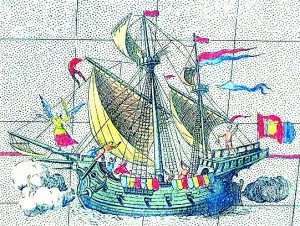 Фернан Магеллан  1520 рік
Хто першим із мореплавців почав досліджувати  Тихий океан?
Джеймс Кук 
 1768-1771 р.р.
Хто із наших співвітчизників став дослідником Тихого океану?
Степан Макаров
1880 р.р.
У якому   столітті    вперше  відкрив найглибшу   западину   планети
У 1957 році  радянськими вченими на дослідницькому судні «Витязь» було виявлено Маріанський  жолоб —найбільшу глибину Тихого океану
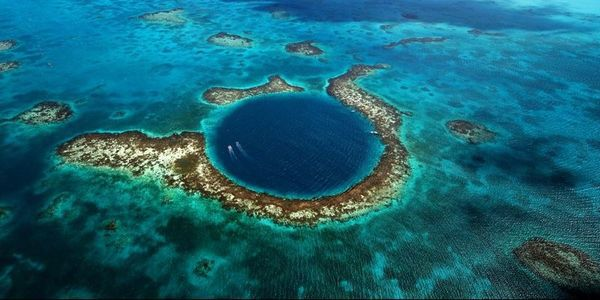 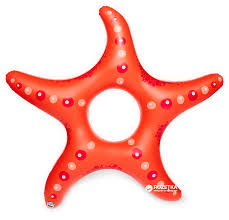 Усіх на розминку запрошує веселе акуленя!
Група“Біологи”
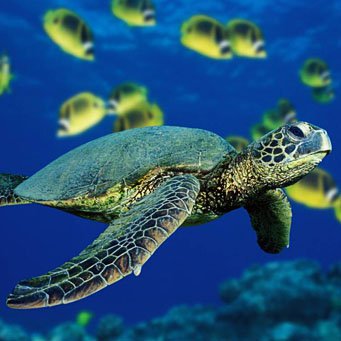 Які водорості ростуть у Тихому океані?
Що є кормом для риб та інших океанських мешканців?
Яких риб можна зустріти у Тихому океані?
Яких молюсків можна дослідити у Тихому океані?
Яких звірів побачимо у Тихому океані?
Ще для яких  дивних тварин Тихий океан  є домівкою?
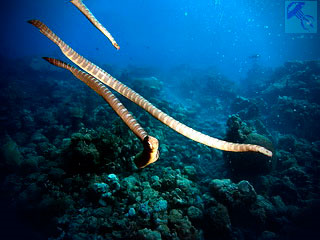 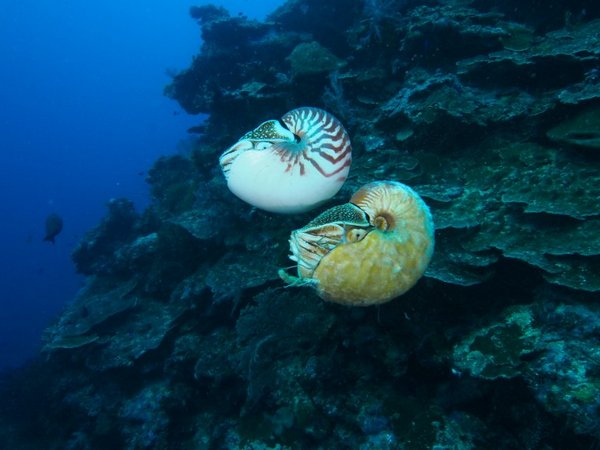 Які водорості ростуть у Тихому океані?
Бурі водорості 
Ламінарія (морська капуста)
Зелені водорості
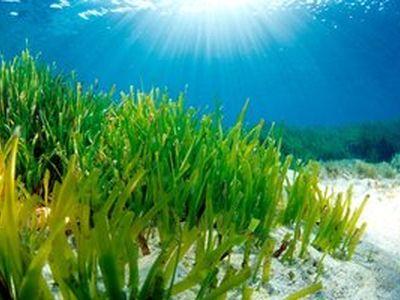 Червоні 
водорості
Що є кормом для риб та інших океанських мешканців?
Дрібні рачки-планктон є кормом для риб та інших тварин.
Яких риб можна зустріти у Тихому океані?
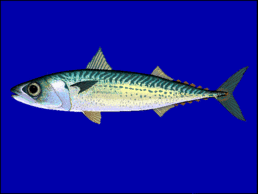 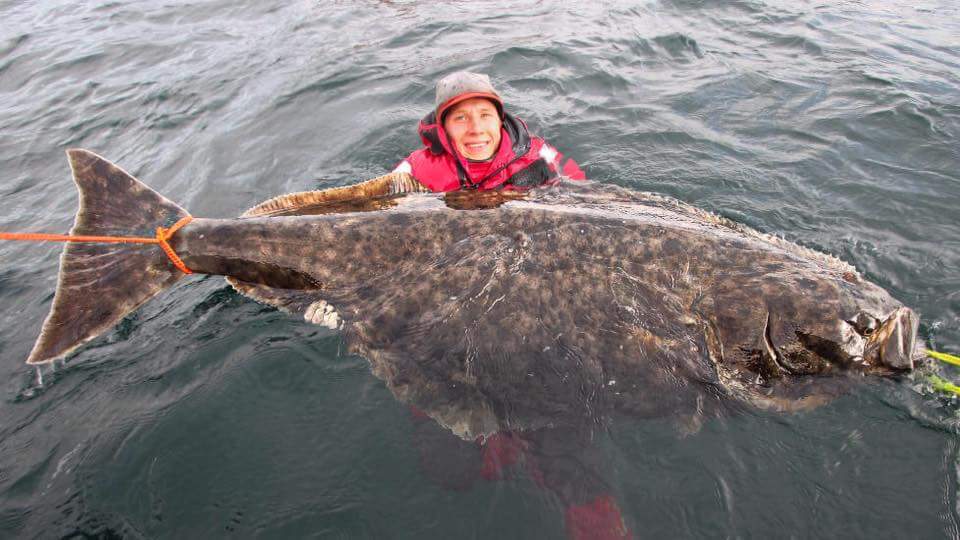 палтус
скумбрія
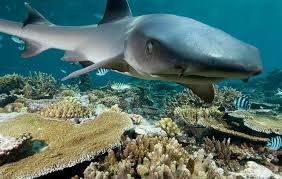 акула
тунець
тріска
Яких молюсків можна дослідити у Тихому океані?
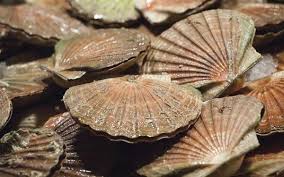 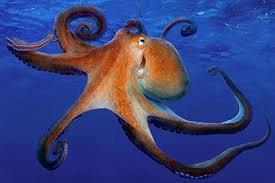 гребінець
восьминіг
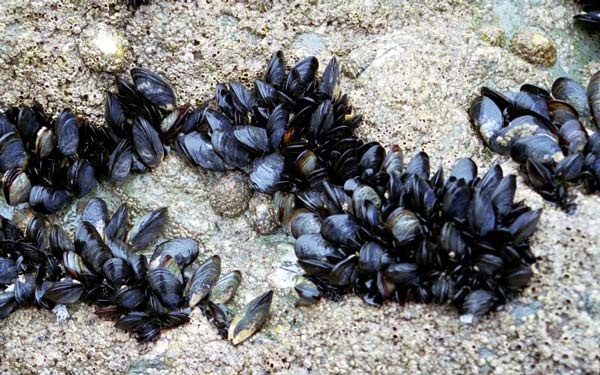 кальмар
мідії
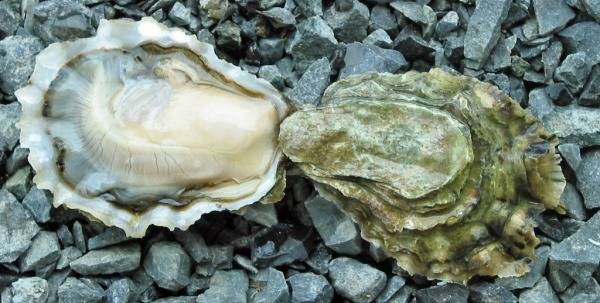 каракатиця
устриці
Яких звірів побачимо у Тихому океані?
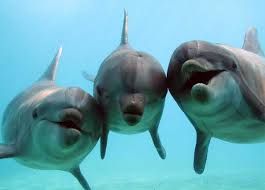 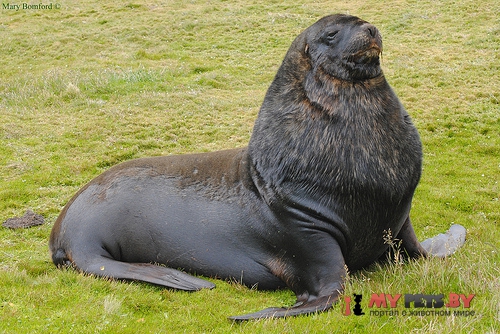 дельфіни
морські леви
морські котики
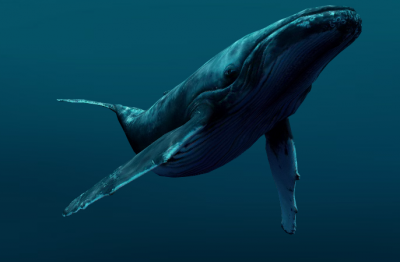 Кит – найбільша тварина на планеті
Для яких  дивних тварин Тихий океан  є домівкою?
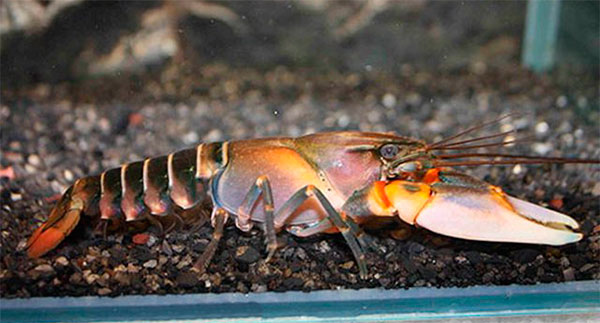 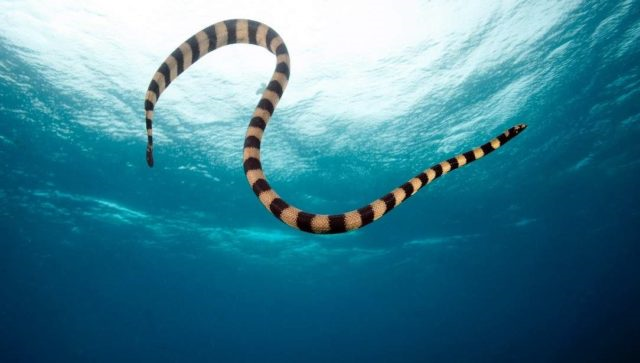 морські раки
морські змії
краби
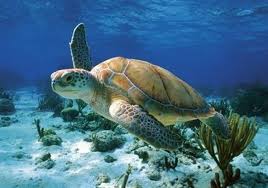 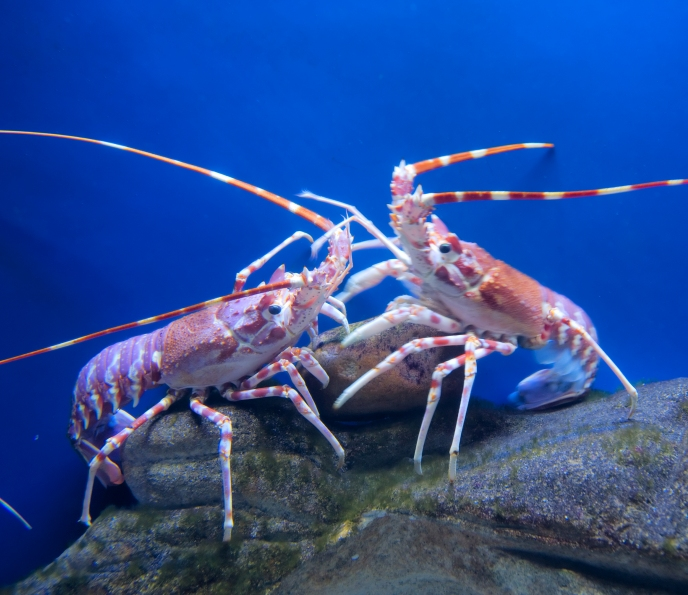 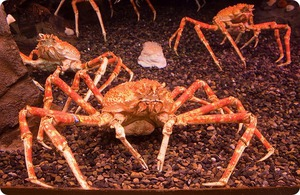 морські черепахи
креветки
краб-паук
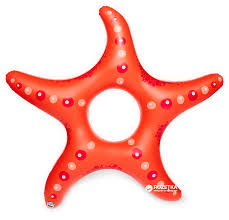 Група “Екологи”
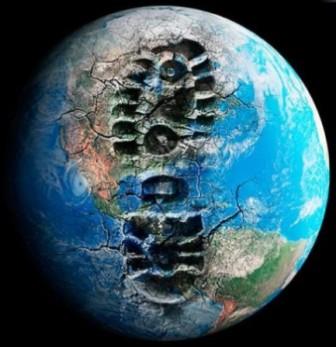 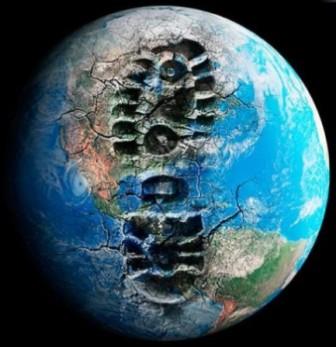 Як  людина використовує багатства Тихого океану?
Які корисні копалини видобуває людина із надр Тихого океану?
Як людина використовує океанічні води?
Як сполучаються материки завдяки Тихому океану?
Який негативний вплив людини на води Тихого океану спостерігаємо останнім часом?
Як  людина використовує багатства Тихого океану?
Більше половини світового вилову риби припадає на Тихий океан.
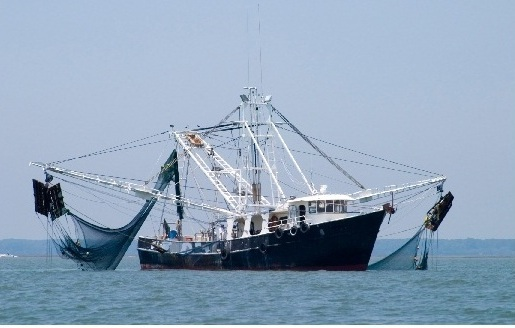 Які корисні копалини видобуває людина із надр Тихого океану?
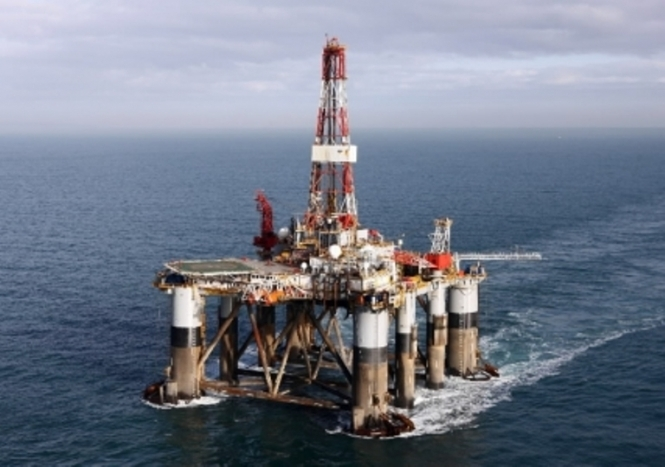 нафта
природний газ
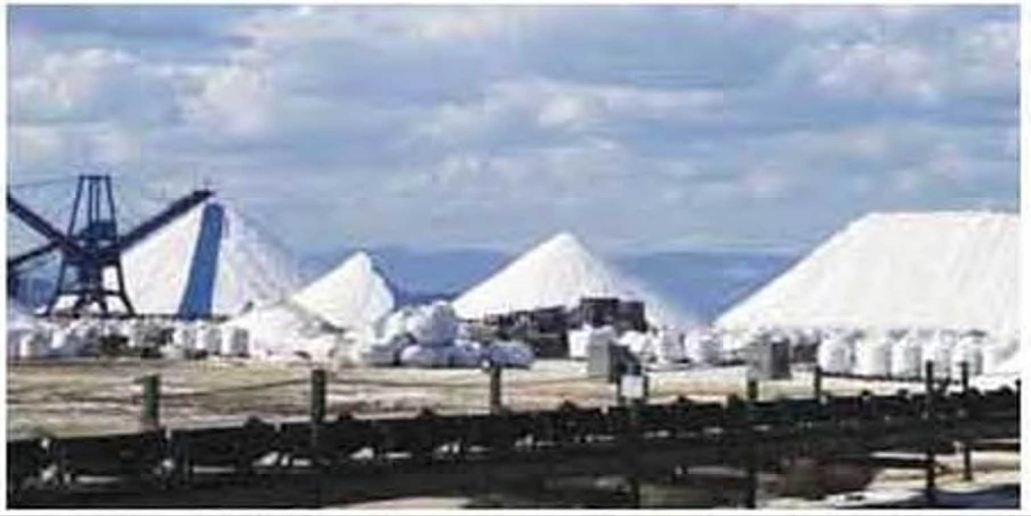 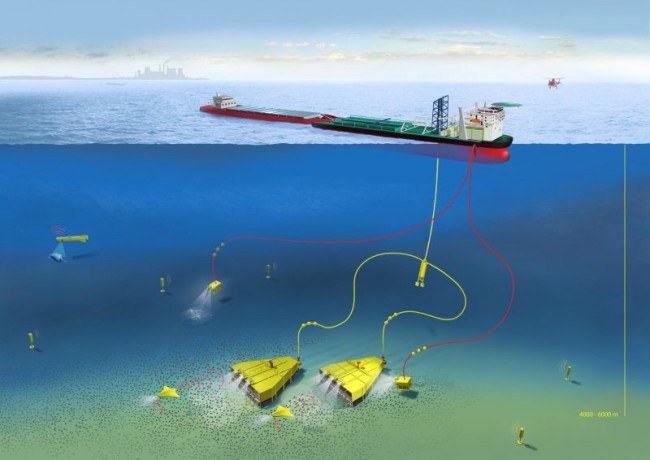 руди металів 
(залізо, марганець)
морська сіль
Як людина використовує океанічні води?
Деякі країни отримують
 електроенергію 
від морських хвиль
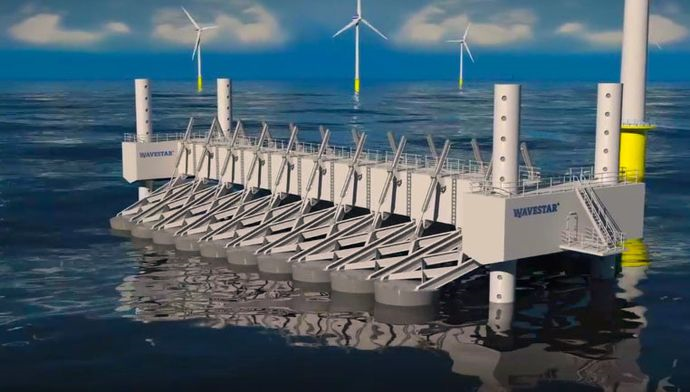 Як сполучаються материки завдяки Тихому океану?
Через Тихий океан 
пролягають
 важливі морські 
транспортні шляхи
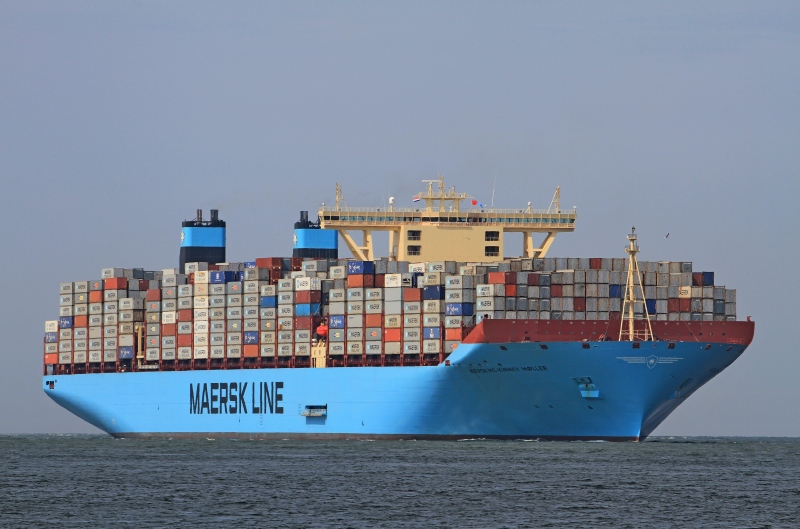 Який негативний вплив людини на води Тихого океану спостерігаємо останнім часом?
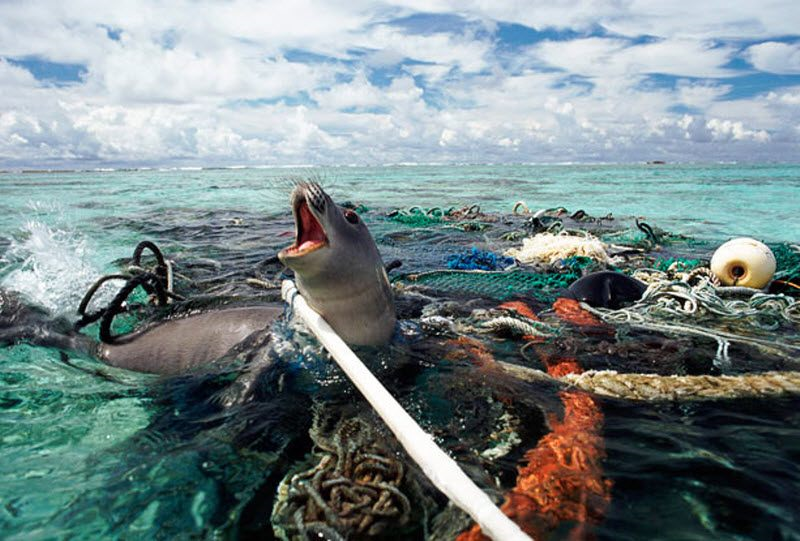 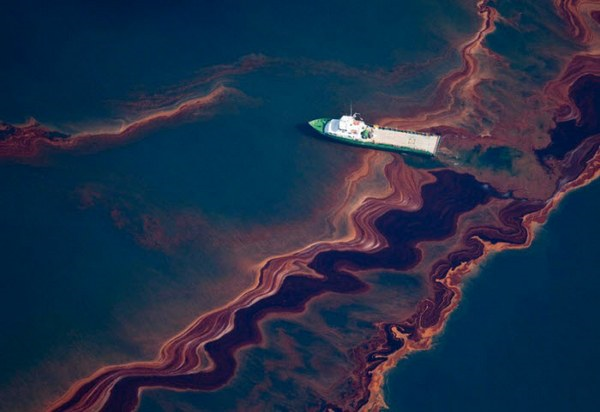 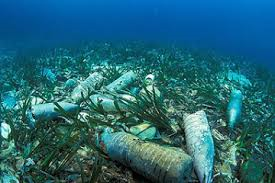 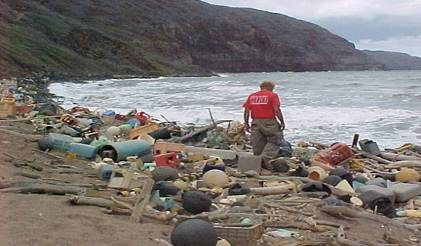 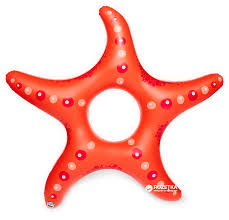 Сміттєвий острів у Тихому океані
Екологи всього світу б’ють  тривогу через проблеми, пов’язані із діяльністю людей. Внесіть свої  пропозиції щодо поліпшення стану екології!
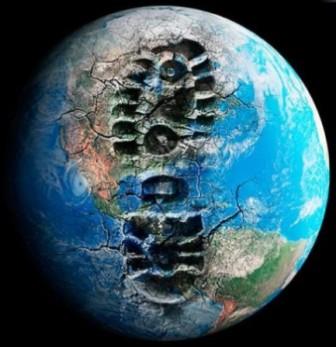 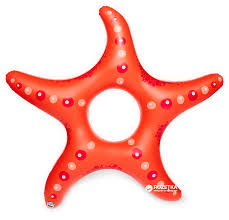 Сенкан
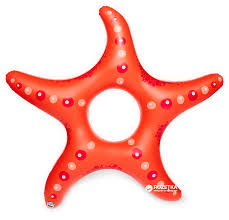 Наші очікування
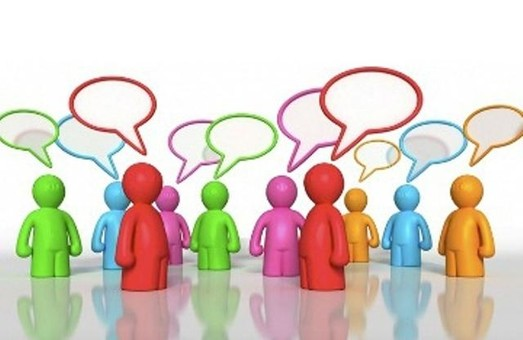 Хто може сказати, що його очікування  щодо  уроку  справдилися?
Чого навчив вас наш урок?
Що не вдалося?
Що було складним?
Побажання на наступні уроки.
Домашнє завдання:
Довідайтесь про цікаві факти із життя Ф. Магеллана та  інших мореплавців та підготуйте розповідь для однокласників.
Написати твір-есе «Тихий океан – який він».
Використовуючи різні джерела інформації , підготуйте повідомлення про тварину, яка мешкає в Тихому океані. Презентуйте своє повідомлення.
Успіхів у здобутті знань!
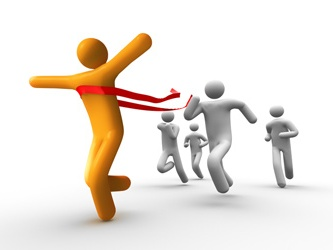